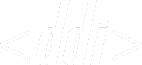 DDI Moving Forward:Sprint 5
Schloss DagstuhlOctober 20 - 24, 2014
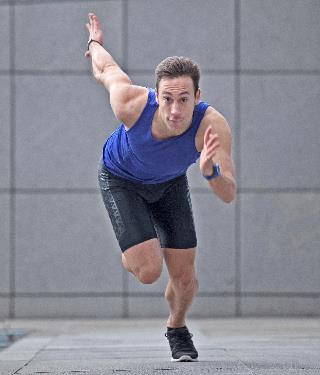 Why Are We Here?
To build the next-generation DDI specification based on a data model
Goals:
Improve DDI usability
Expand DDI coverage
Express model in different technical formats
Repackage the specification
Enhance the documentation
Progress
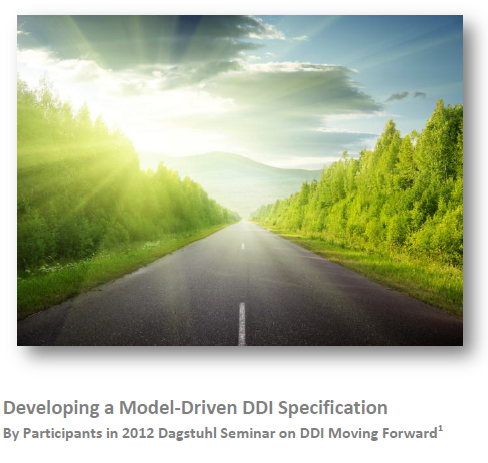 Began at Dagstuhl in 2012 with a paperdescribing the modeling approach anddesign principles




	http://dx.doi.org/10.3886/DDIWorkingPaper04
Progress
Sprint #1 at Dagstuhl in 2013
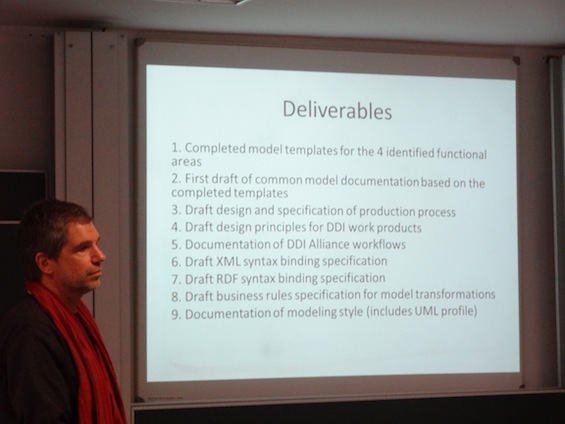 Progress
Sprint 2 – Paris, December 2013
Sprint 3 – Vancouver, April 2014
Sprint 4 – Toronto, May 2014

Future Sprints Planned
Sprint 6 – London, December 2014
Sprint 7 – Madison, WI, April 2015
Sprint 8 – Minneapolis, MN, May 2015
Accomplishments
Adopted Agile approach with Project Manager (thank you to Therese Lalor)
Established Drupal site for modeling work – lion.ddialliance.org
Established collaboration wiki -- https://dditools.atlassian.net/wiki/display/DDI4
Developed new DDI structure: Functional Views on the Library of Elements -- https://dditools.atlassian.net/wiki/display/DDI4/Structure+of+DDI+4
Teams
Simple/Complex Codebook (Active)
Simple/Complex Instrument (Active)
Simple/Complex Data Description (Active)
Discovery (Active)
Classification (Active)
Modeling (Ongoing)
Production (Ongoing)
Enhanced Citation
Qualitative
Methodology 

More teams will come into being as others phase out.
The clock is ticking
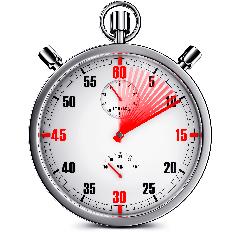 We have a lot to accomplish here, including new work related to data citation (thank you toLarry Hoyle)
New Project Manager and Sprintmaster, Kelly Chatain, to help keep us on track
Need to use time wisely to be productive
Rewards
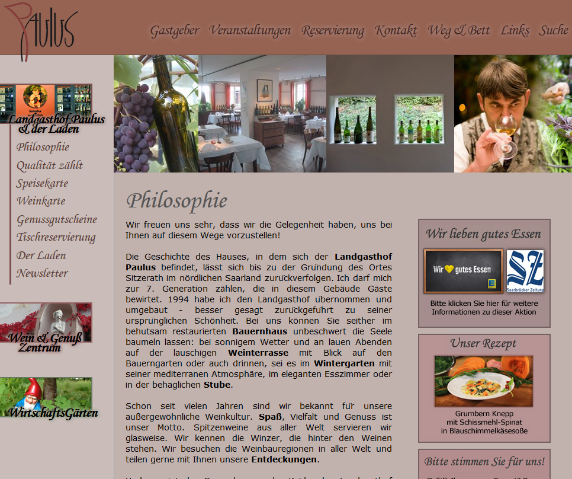 A job well done!
Special dinner on Thursday night




						       Landgasthof Paulus & Der Laden